Вспомним сказки.
Провела Воспитатель Колесникова О.П.
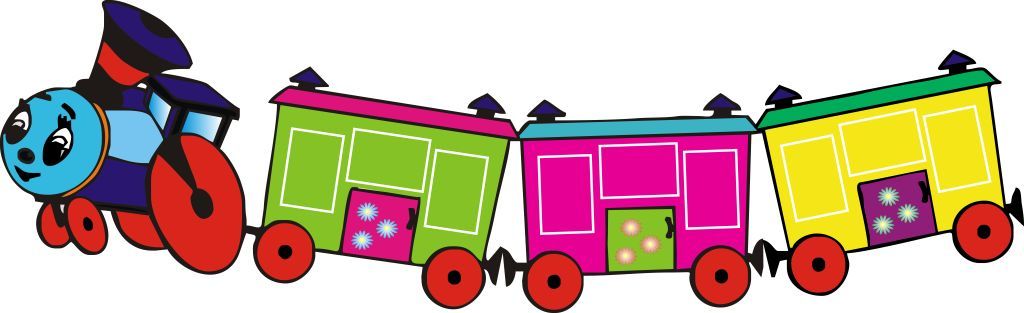 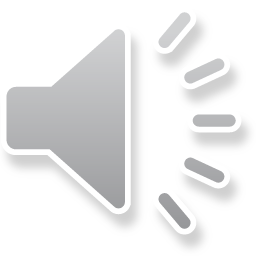 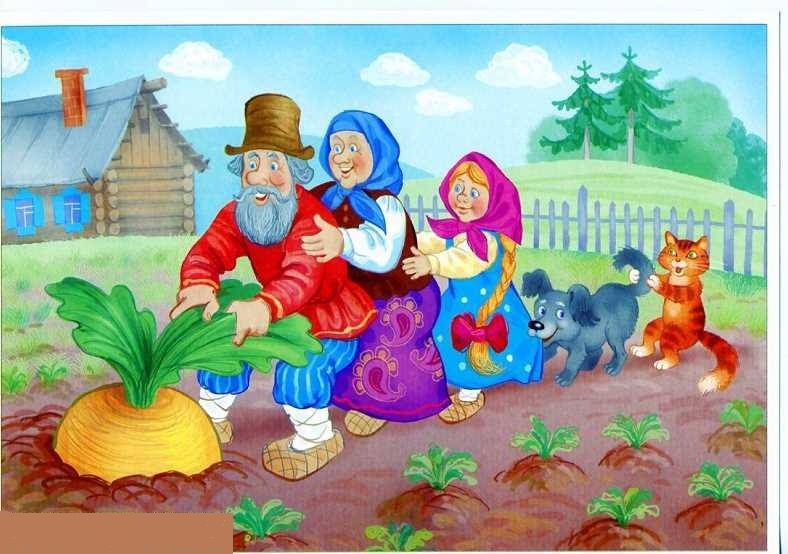 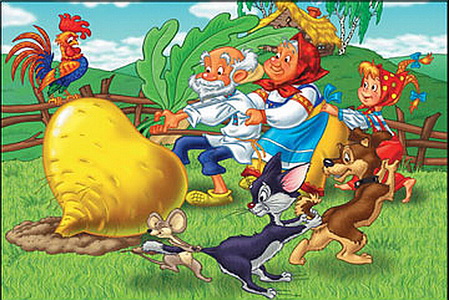 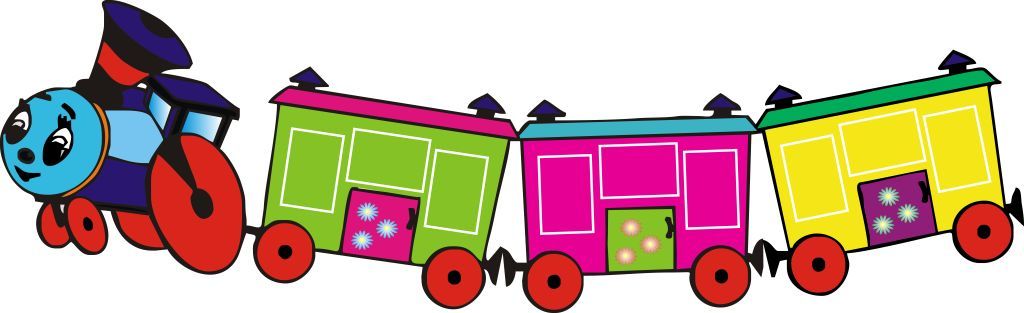 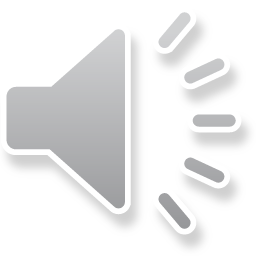 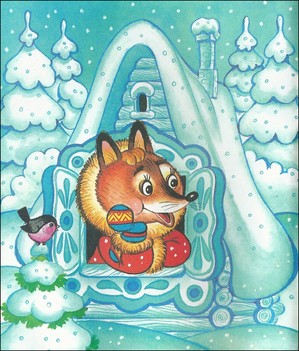 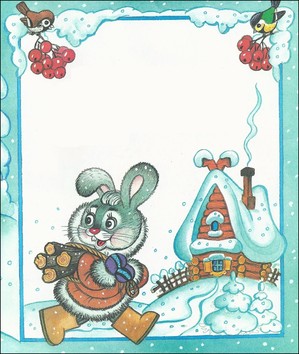 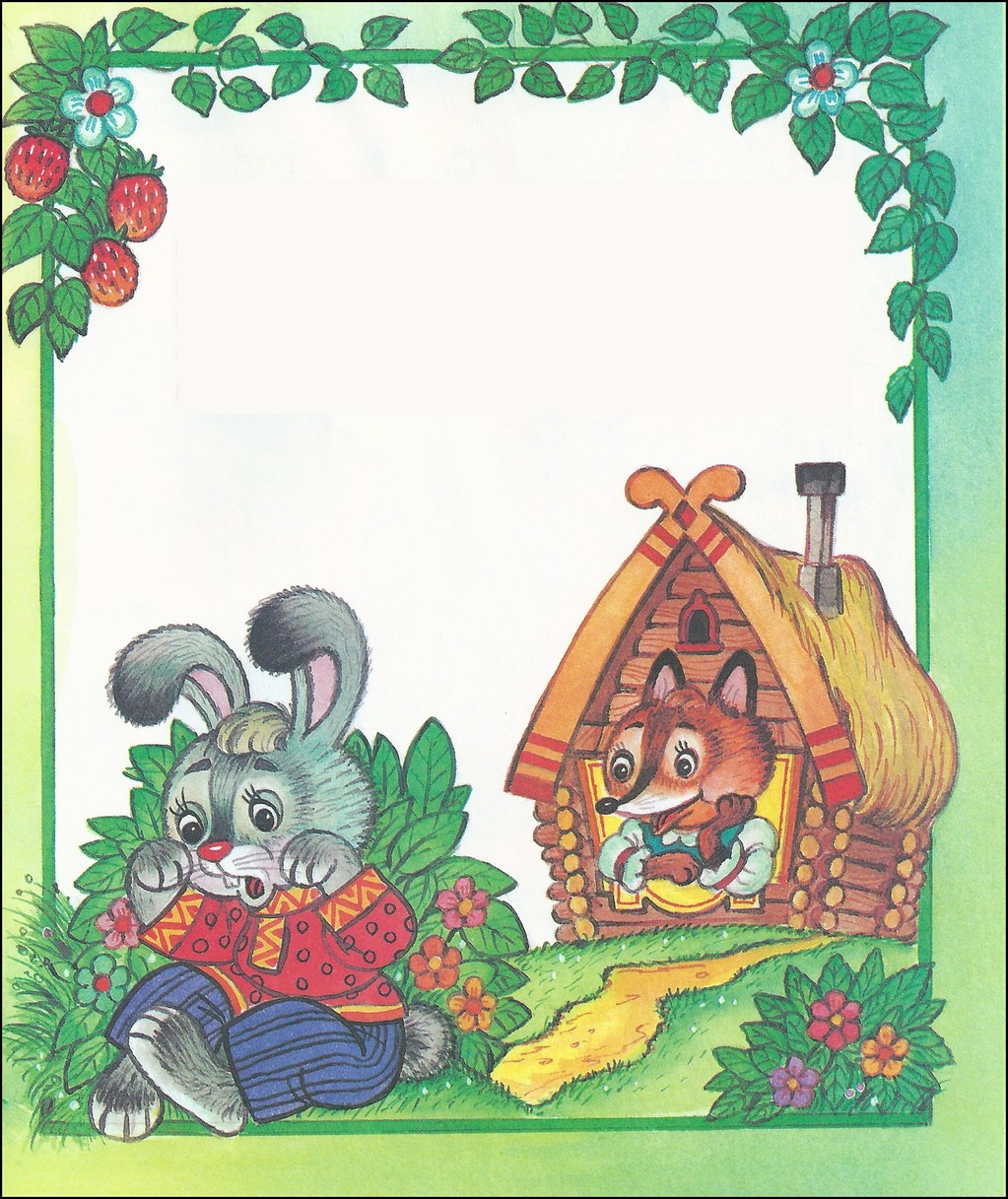 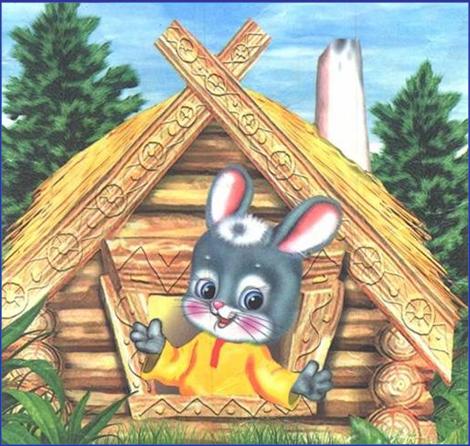 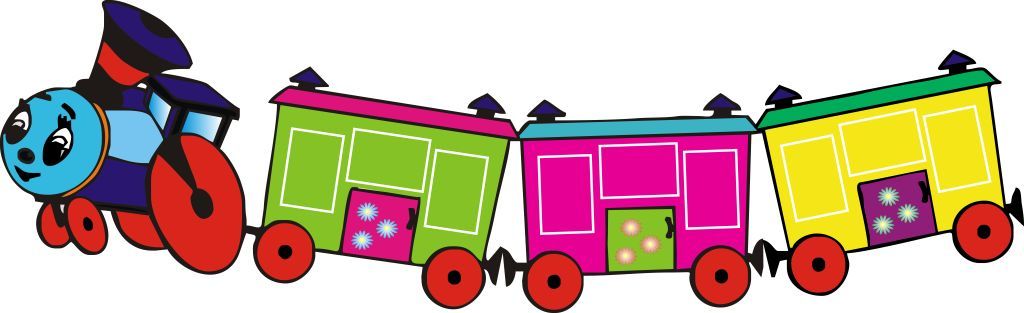 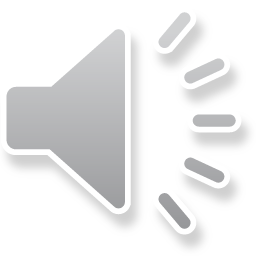 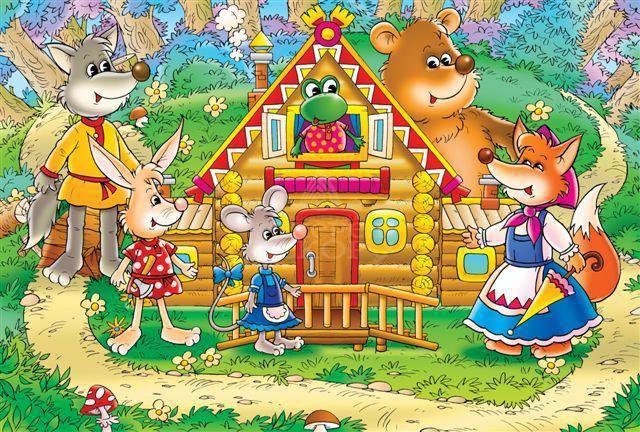 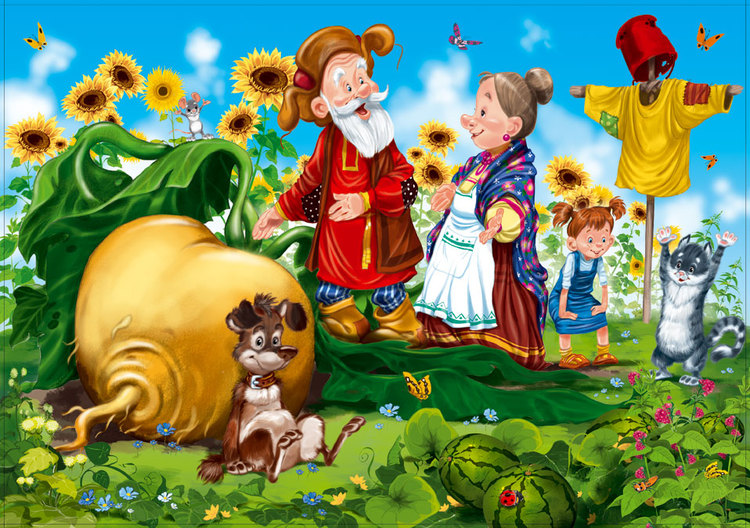 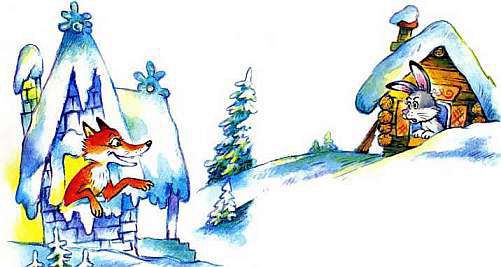 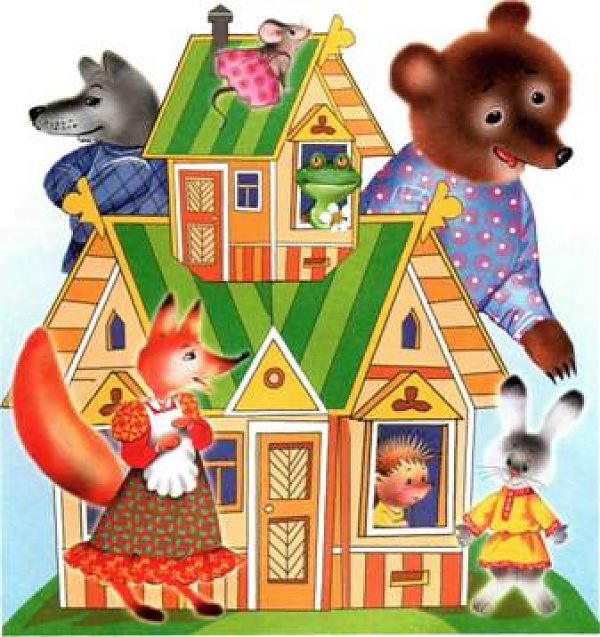 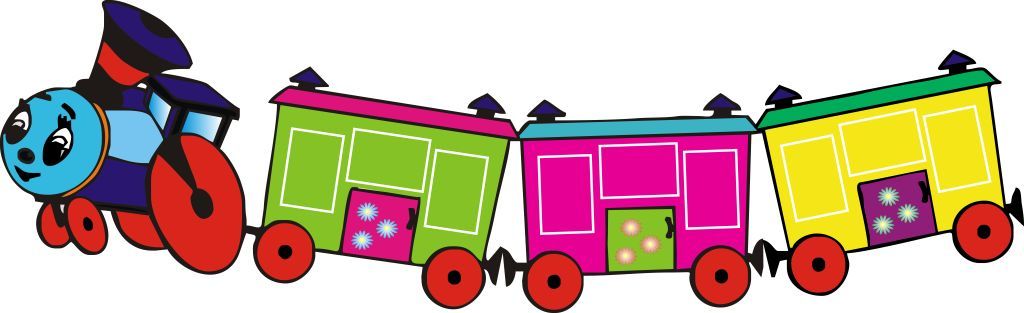 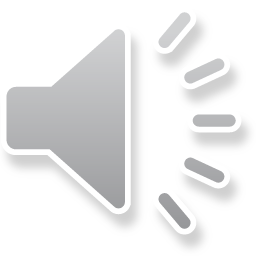